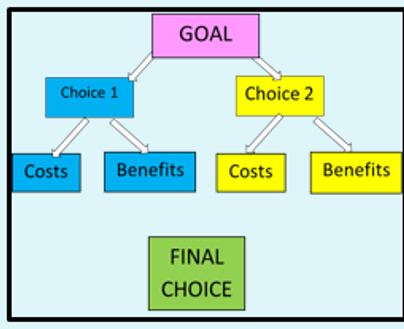 Empowering Young Students During Uncertain Times
June 25, 2020ne Farrell Stover
  Presented by Lynne StoverJames Madison University Center for Economics   June 25, 2020 stoverlf@jmu.edu
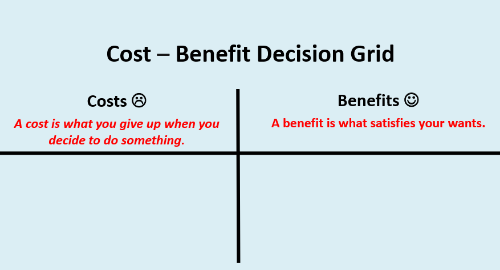 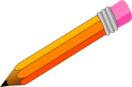 EconEdLink Membership
You can now access CEE’s professional development webinars directly on EconEdLink.org! To receive these new professional development benefits, become an EconEdLink member. As a member, you will now be able to: 

Automatically receive a professional development certificate via e-mail within 24 hours after viewing any webinar for a minimum of 45 minutes
Register for upcoming webinars with a simple one-click process 
Easily download presentations, lesson plan materials, and activities for each webinar 
Search and view all webinars at your convenience 
Save webinars to your EconEdLink dashboard for easy access to the event

You may access our new Professional Development page here
Professional Development Certificate
To earn your professional development certificate for this webinar, you must:

Watch a minimum of 45-minutes and you will automatically receive a professional development certificate via e-mail within 24 hours.

Accessing resources: 

You can now easily download presentations, lesson plan materials, and activities for each webinar from EconEdLink.org/professional-development/
Quickly examine “uncertain times” as they relate to young students.
Provide decision-making tools to help foster problem solving skills and promote planning and good choices. 
Consider related sources for lesson plans and activities.
Review a bibliography of children’s books where characters must make important choices.
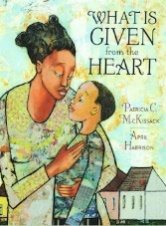 Agenda
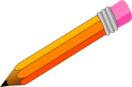 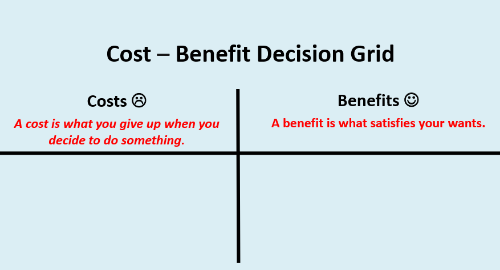 Objectives
This presentation will provide:
Connections to present day situations and established lessons and activities.
Definitions and examples of decision-making models. 
Classroom-ready interactive slides for a PACED grid that may be used for instructional purposes. 
Attached documents including children’s literature bibliography and worksheets based on decision-making activities that may be used for assessment.
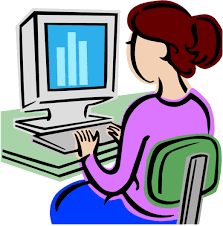 National Standards
Content Standard 2: Decision Making
Students will understand that: Effective decision making requires comparing the additional costs of alternatives with the additional benefits. Many choices involve doing a little more or a little less of something: few choices are “all or nothing” decisions. 
Students will be able to use this knowledge to: Make effective decisions as consumers, producers, savers, investors, and citizens.
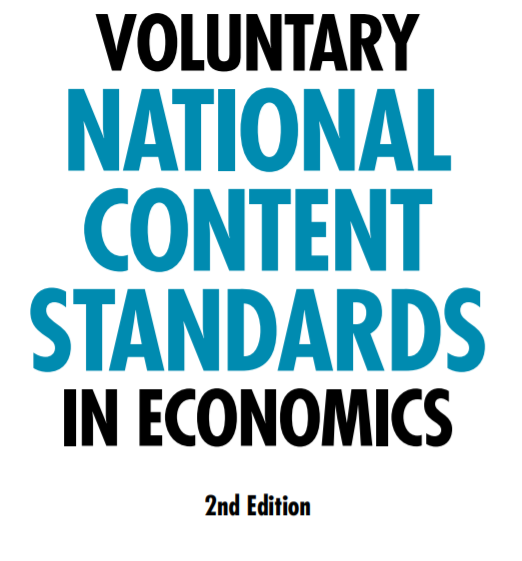 Virginia History & Social Science Standards of Learning
K.1,2,3	                                                                                                                                 The student will demonstrate skills for historical thinking, geographical analysis, economic decision making, and responsible citizenship by:                                                                                                h) using a decision-making model to make informed decisions
USI.1 & USII.1	                                                                                                       The student will demonstrate skills for historical thinking, geographical analysis, economic decision making, and responsible citizenship by:                                                                                                           h) using a decision-making model to identify costs and benefits of a specific choice made
CE.1	                                                                                                                             The student will demonstrate skills for historical thinking, geographical analysis, economic decision making, and responsible citizenship by:                                                                                                                  h) using a decision-making model to analyze and explain the costs and benefits of a specific choice
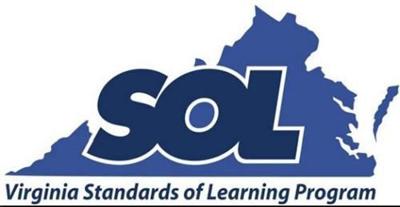 Cost: A cost is what you give up when you decide to do something. L

Benefit: A gain received because of an action taken of a decision made. J

Opportunity Cost: What is given up when a choice is made
Definitions
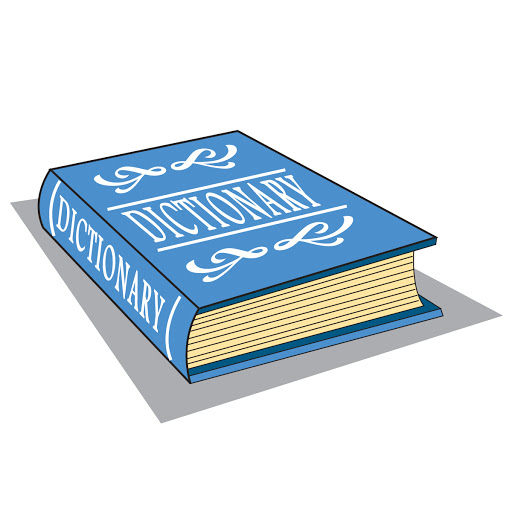 Economic Concepts
Why is this Skill Important?
Economic decision making helps students focus on making a choice BEFORE it is made
It helps students be more thoughtful about all the possibilities and consequences before they make a choice
Making a choice because the benefits outweigh the costs has life-long benefits
Considering past decisions using the same thought processes helps to understand why the choice was made, and to critically evaluate whether it was a good one. It can be
viewed from their perspective at the time
viewed in hindsight, from your perspective, what would you have done then—or now
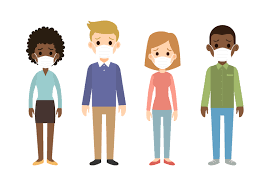 What happens if I or my parents get sick? 
Will school open next year? 
Why can’t I visit my grandparents?
My parents are working from home and don’t have time for me.
Can I do anything to help?
Will there be enough food? What if we run out of toilet paper?
Kids’ Questions and Concerns
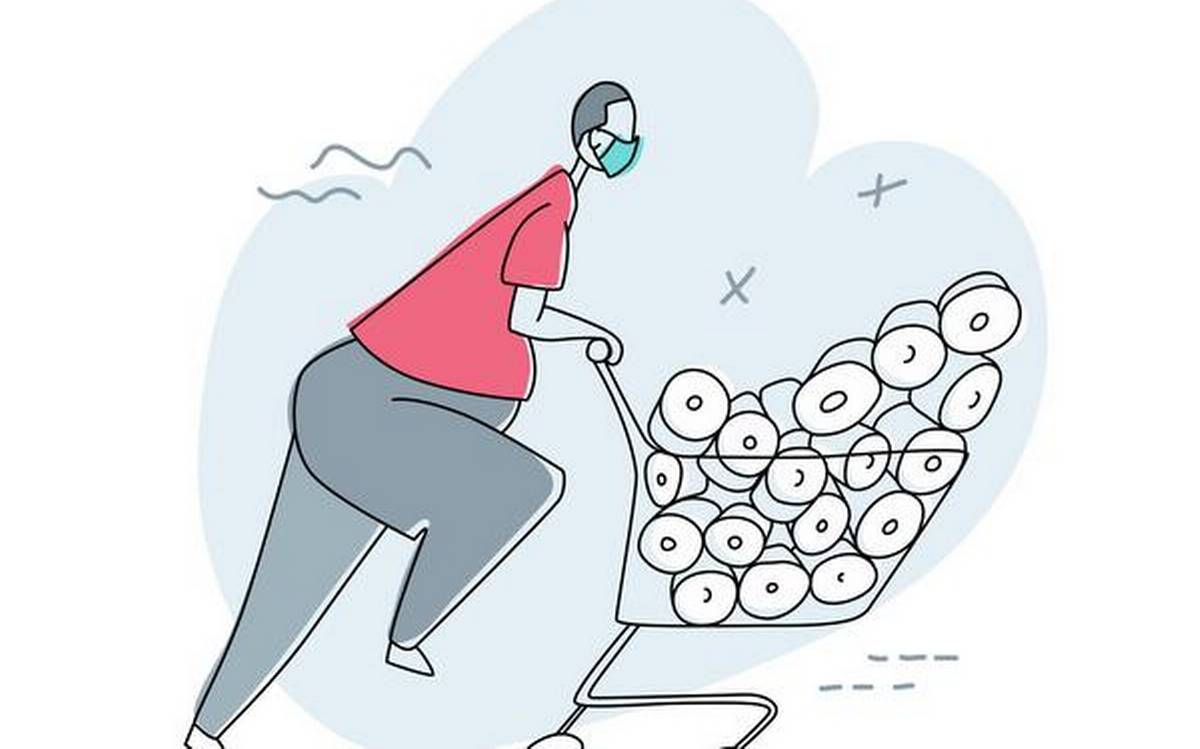 Decision Models Defined
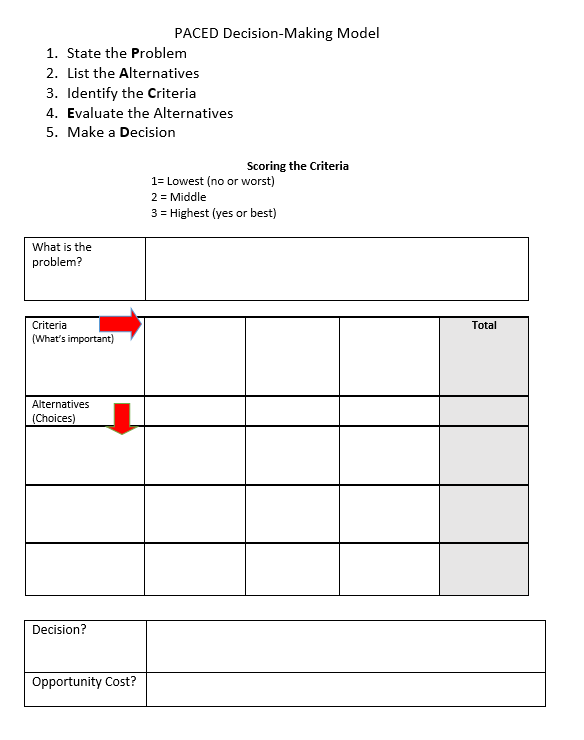 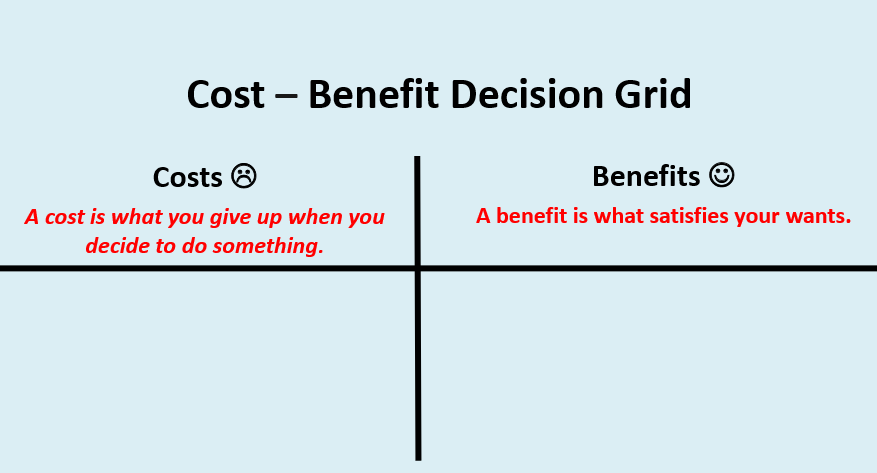 Cost-Benefit Decision Model.  To decide whether or not to do something—when the choice is either “yes” or “no”
Cost-Benefit Decision Tree.  To help you decide between two choices. In essence, it combines two Cost-Benefit models.  
PACED Decision Model.  A more advanced model used when you have various options/alternatives but also certain things/criteria that are important to you.
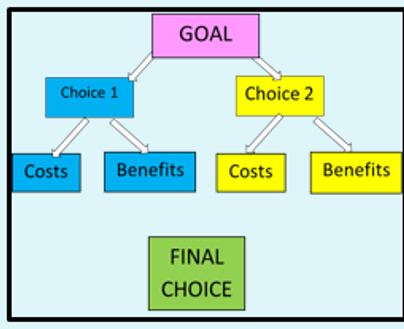 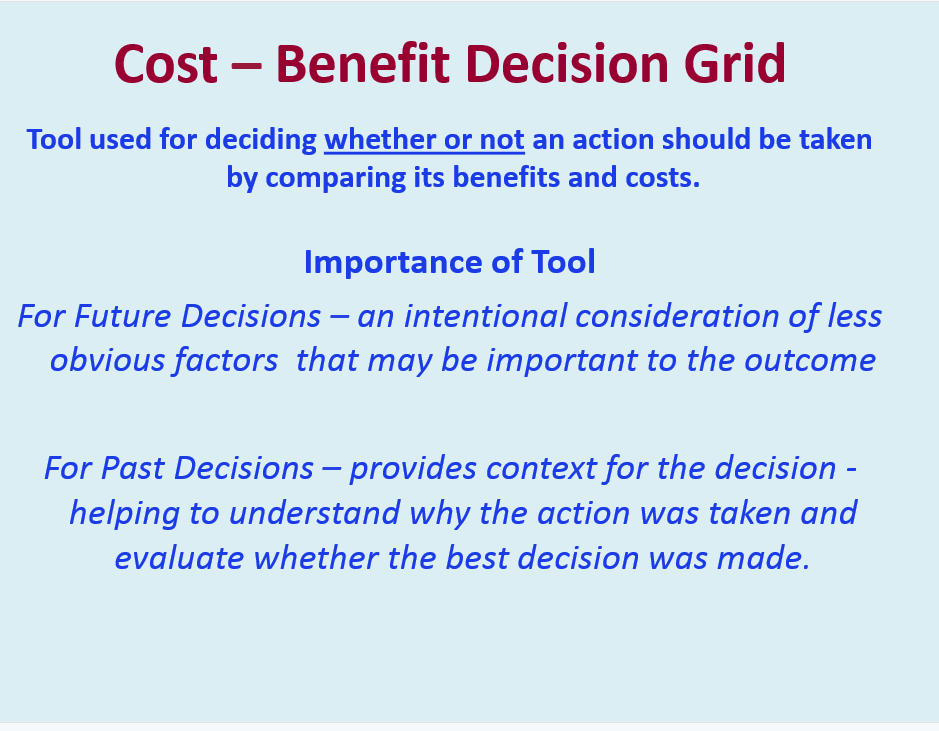 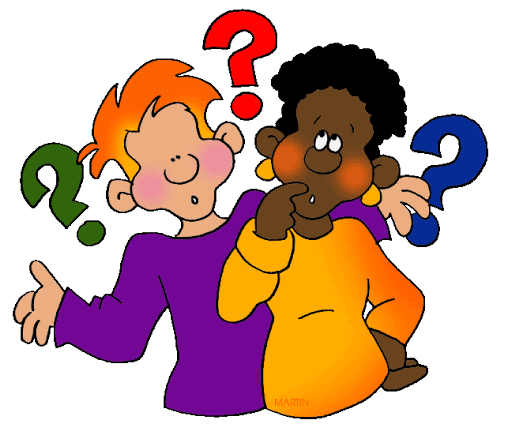 Should I visit my grandmother?
Should I wear a mask when leaving the house?
Should I do my lessons in the morning?
Decisions to be made
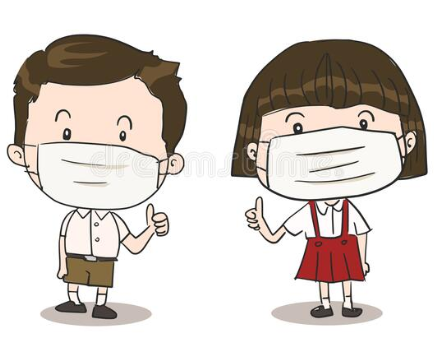 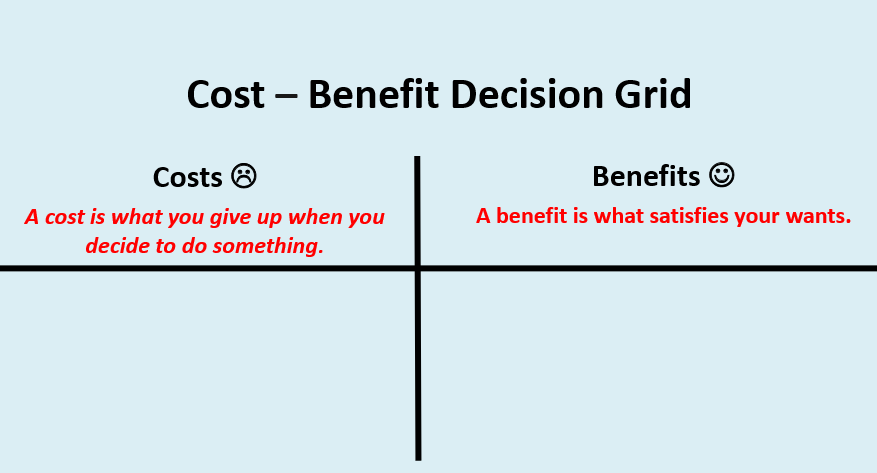 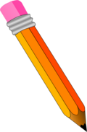 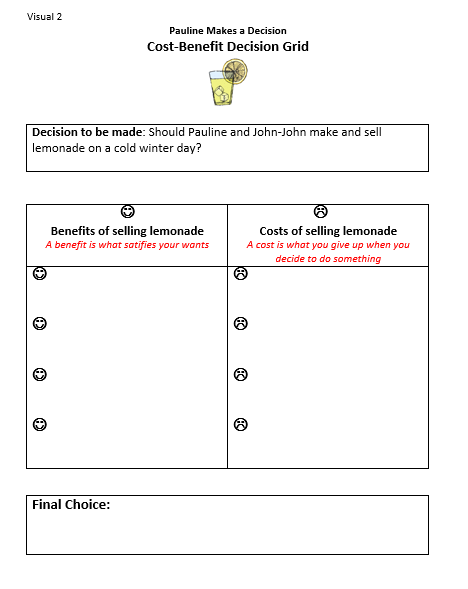 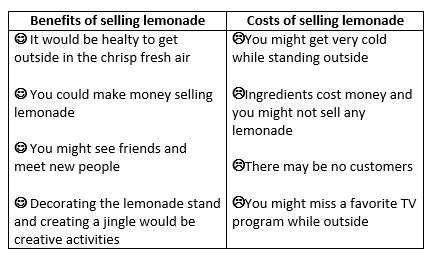 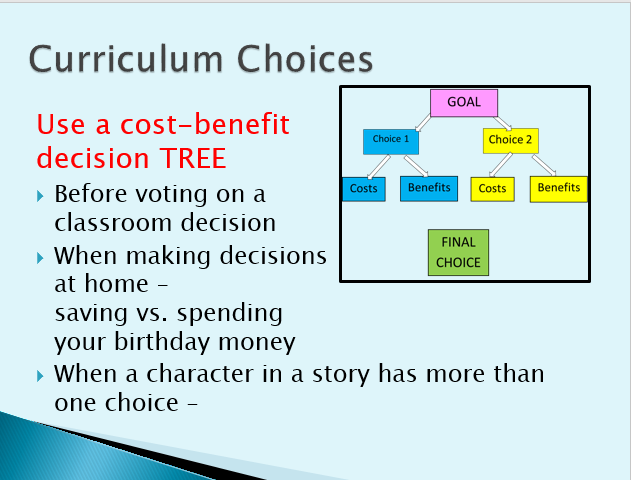 Another model to use when deciding between two choices
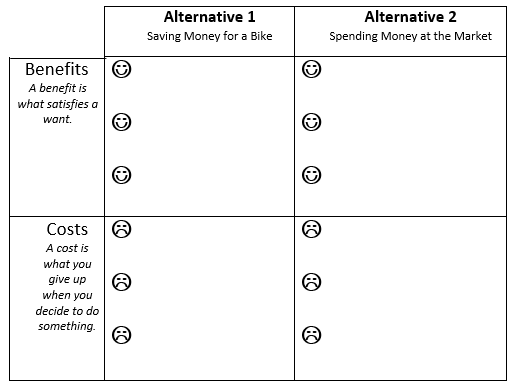 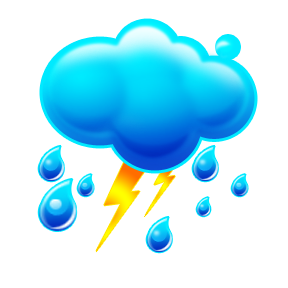 Cloudy With a Chance of Meatballs

Making Choices
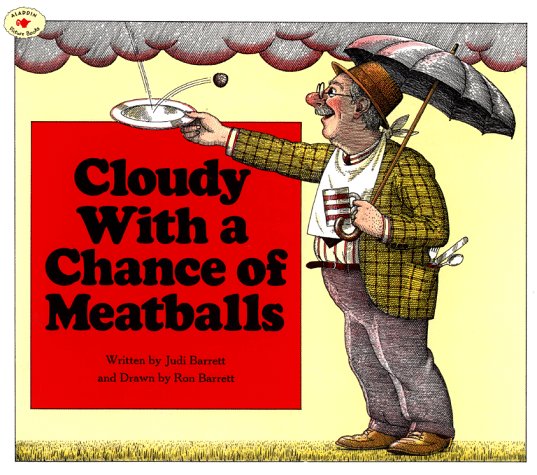 Introduction
In the imaginary town of Chewandswallow the availability of food is dependent on climatic conditions.  Soon the town’s citizens learn that there can be “too much of a good thing”.   First published in 1978 this wonderfully illustrated picture book is as applicable today as it was forty years ago…maybe more so!
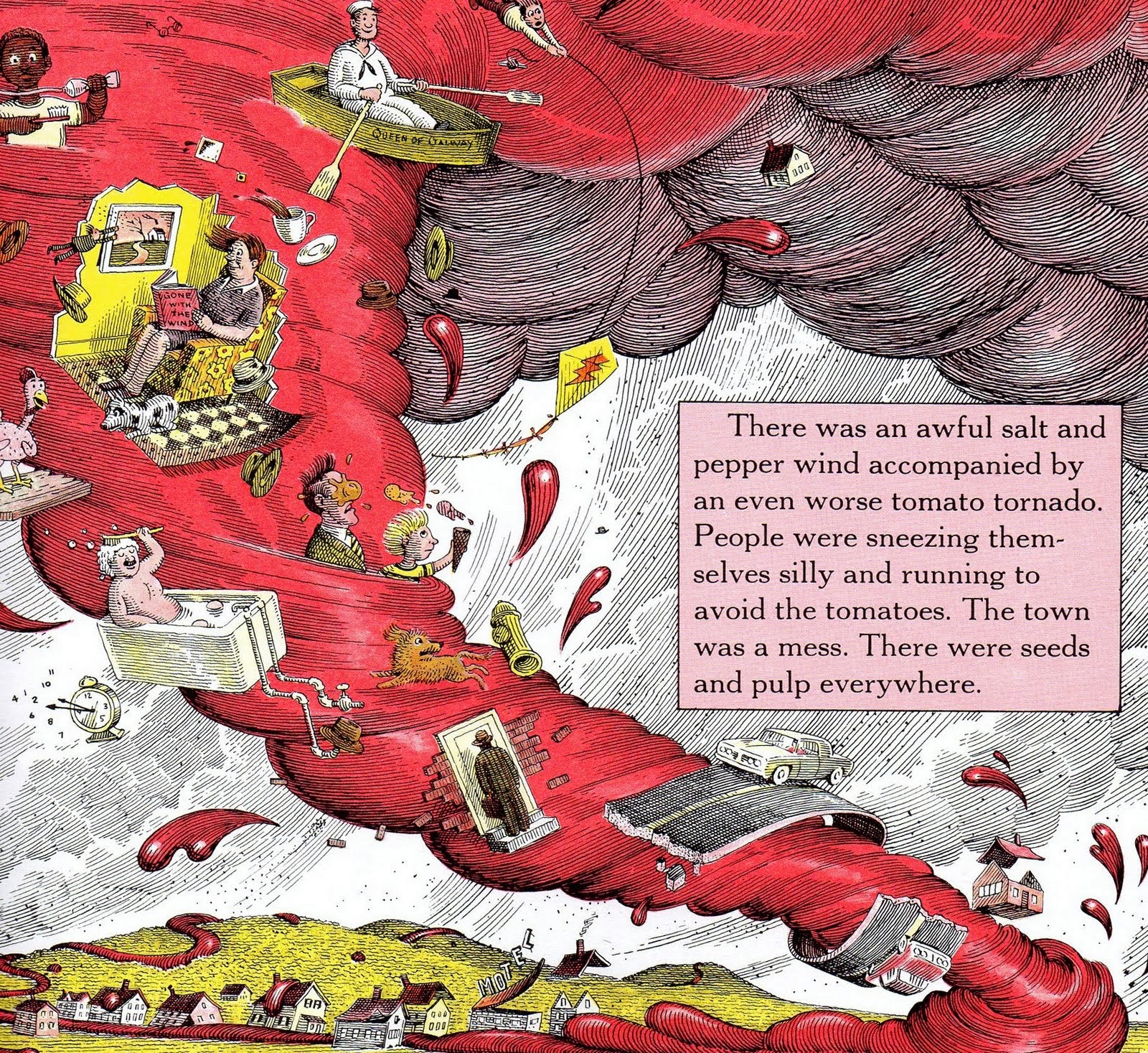 Cloudy with a Chance of Meatballsby Judi BarrettReading Level 4.3
.
FOR DISCUSSION: 
 
What current event is causing the citizens of Chewandswallow to become concerned for their safety?  
 
How are the goods and services in Chewandswallow different from that of an ordinary town?

What jobs would NOT be necessary in Chewandswallow?
 
Chewandswallow is a fictional place.  Can comparisons be made to current climate and environmental situations?   What are they?
Assessment Questions

Food for Thought!
Pancake Problems !(History repeats itself)
Cost-Benefit AnalysisDirections: What should the citizens of Chewandswallow do?  Help them decide by filling in this chart with some of the advantages and disadvantages of their two possible alternatives (choices).
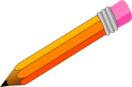 Lesson I
Possible Responses
Make a Choice
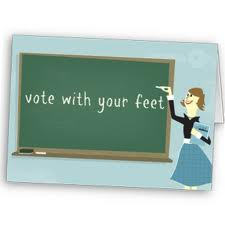 “Leave Chewandswallow but return with a salvage company to collect and sell the extra food.”
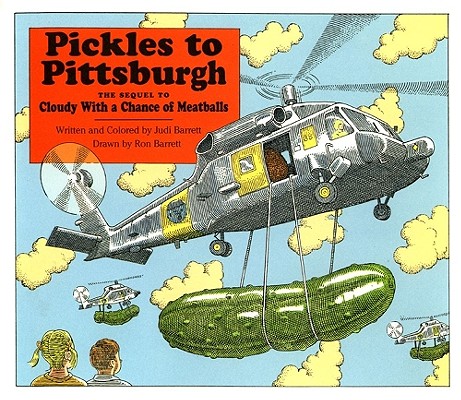 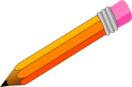 State the problem
List the alternatives  
Identify the criteria 
Evaluate the alternatives
Make a decision
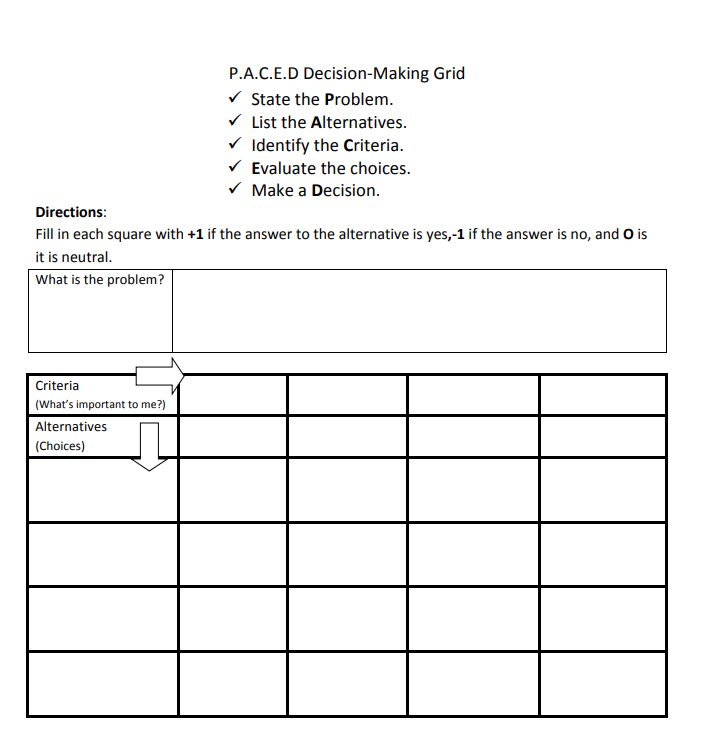 PACED Decision Model
P: STATE THE PROBLEM
What should I have for lunch?
A: LIST THE ALTERNATIVES
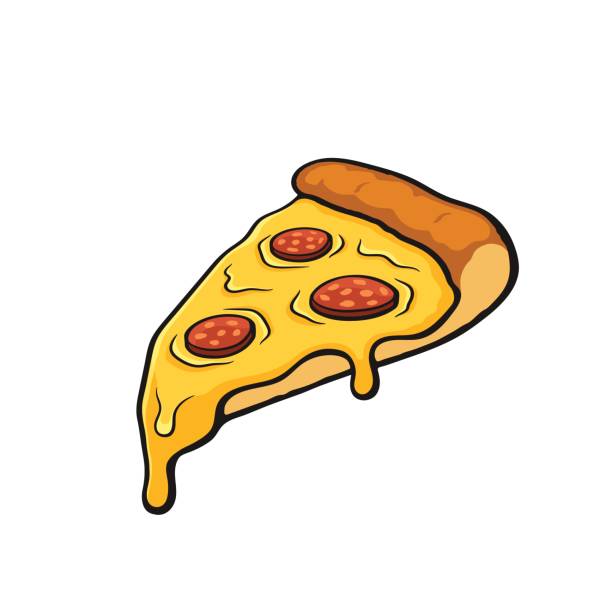 Problem: What should I have for lunch?
Sandwich from home
Pizza and fries
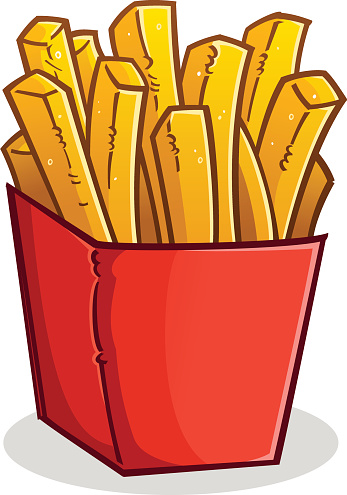 Salad bar
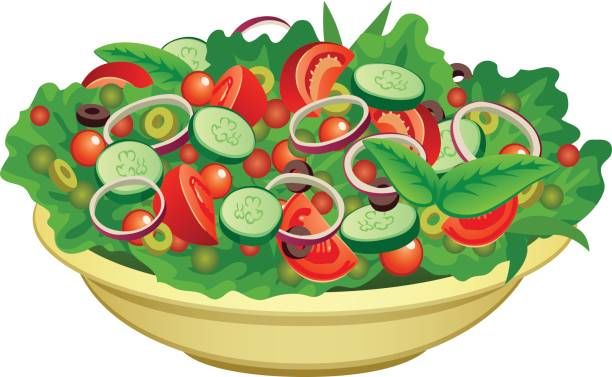 C: STATE THE CRITERIA
Problem: What should I have for lunch?
Cheap
Quick
Tastes good
Healthy
Sandwich from home
Pizza and fries
Salad bar
E: EVALUATE THE ALTERNATIVES  
Rate On A Scale From 3 (Best) to 1 (Worst)
Problem: What should I have for lunch?
Cheap
Quick
Tastes good
Healthy
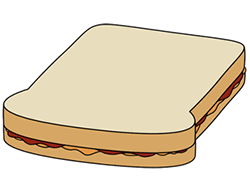 3
2
2
2
Sandwich from home
2
1
3
2
Pizza and fries
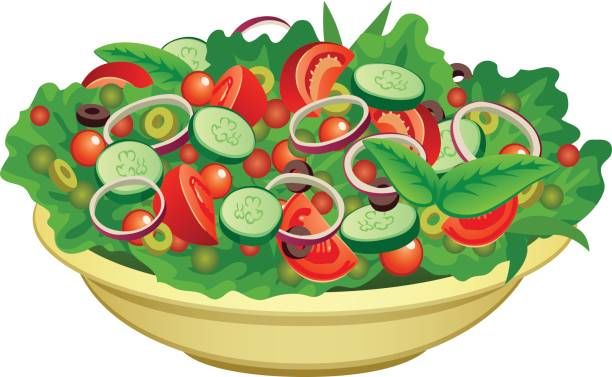 3
1
1
2
Salad bar
D: MAKE A DECISION
Problem: What should I have for lunch?
Cheap
Quick
Tastes good
Healthy
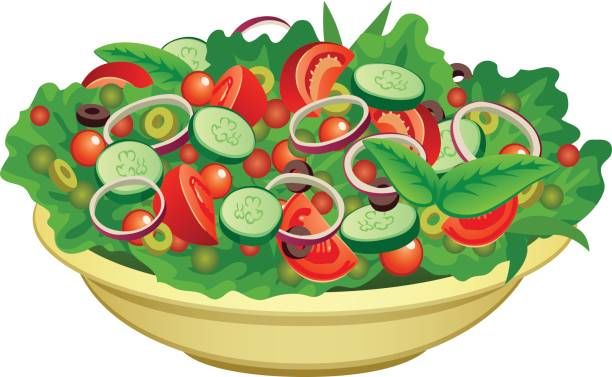 ?
3
= 9
2
2
2
Sandwich from home
2
1
= 8
3
2
Pizza and fries
3
1
1
2
= 7
Salad bar
http://vcee.org/economic-decision-making/
References forExtension Resources
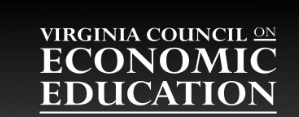 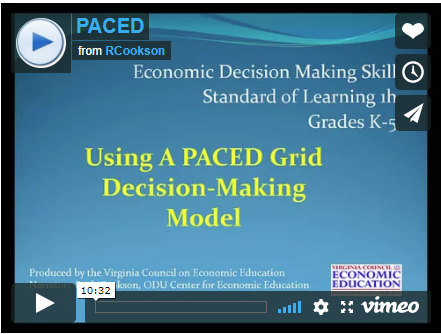 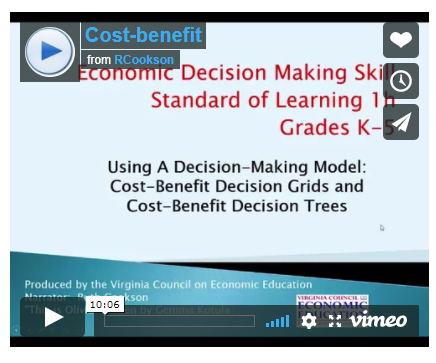 http://vcee.org/economic-decision-making/
PACED Decision Model
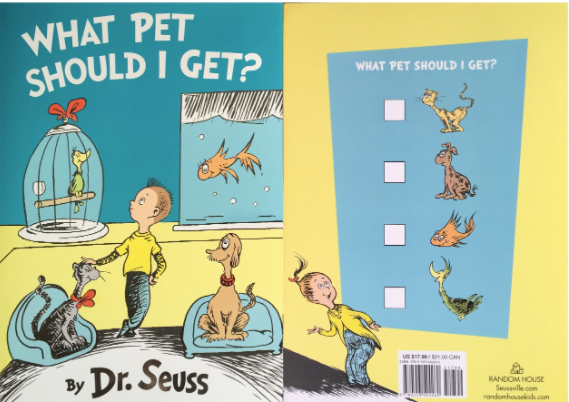 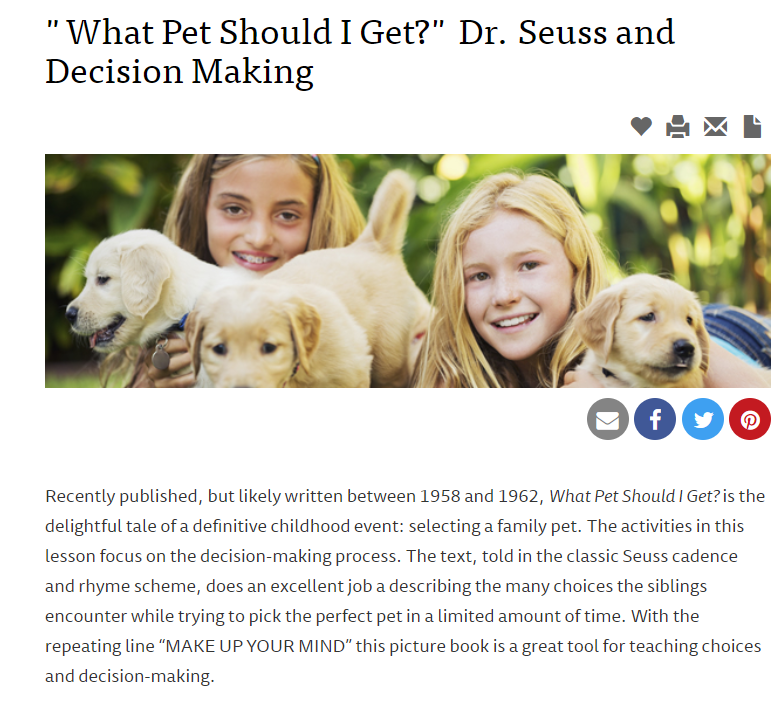 https://www.econedlink.org/resources/what-pet-should-i-get-dr-seuss-and-decision-making/
How to help students make thoughtful choices?
Consider the costs and benefits of each decision

If they have to make a choice, it is due to scarcity.  What is scarce?

What am I giving up (opportunity cost)?
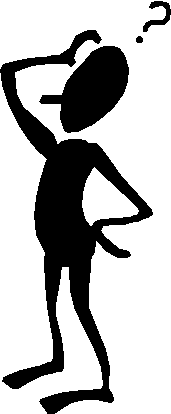 [Speaker Notes: Whenever you make a choice you are actually making two choices—you are choosing to do one thing and also choosing not to do something else.  What you choose not to do is your opportunity cost.]
Related Children’s Books
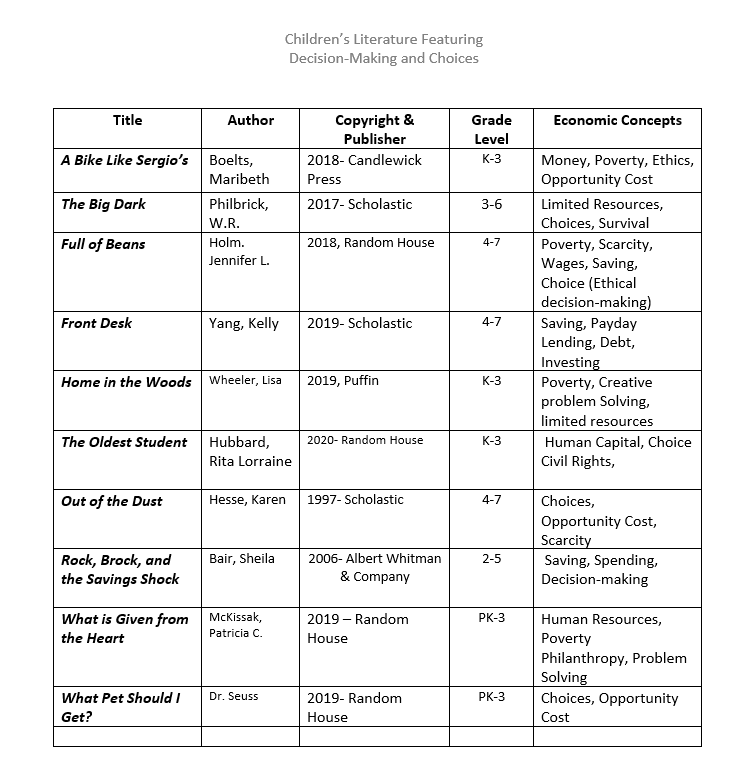 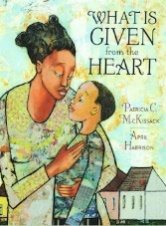 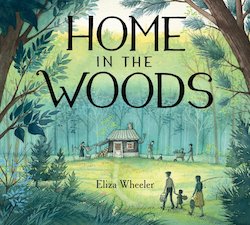 CEE Affiliates
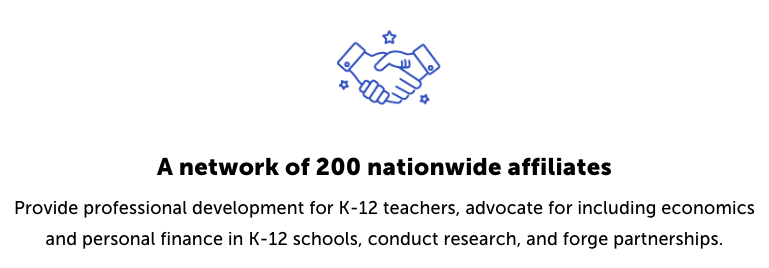 https://www.councilforeconed.org/resources/local-affiliates/
Thank You to Our Sponsors!